Архитектура мировой экономики и международных экономических отношений
Курс: Мировая экономика и международные экономические отношения
лекция 1
Рекомендуемая литература
Мировая экономика

Международные экономические отношения. Под ред. Рыбалкина В.Е. – М.: ЮНИТИ-ДАНА, 2021 (+ других лет и изданий);
Мировая экономика Учебник под редакцией Ю.А. Щербанина — М.: «ЮНИТИ-ДАНА», 2020.
Мировая экономика и международные экономические отношения. Полный курс: учебник/ коллектив авторов; под ред. А.С.Булатова. – 4 -е издание, перераб и доп. – Москва, КНОРУС, 2021.-678с.- (Бакалавриат).
П. Толмачев. Многомерное экономическое пространство мировой экономики международных экономических отношений. Материалы лекции (1). ДА МИД России//petrtolmachev.ru/
Мировая экономика начала ХХI века. Материалы лекции по курсу: "Мировая экономика и международные экономические отношения"//petrtolmachev.ru
Тема 1. Мировая экономика начала XXI века
1. Мировая экономика как совокупность национальных хозяйств, взаимосвязанных системой международного разделения труда, экономических и социальных отношений
2. Мировая экономика  как система международных экономических отношений, как универсальная связь между национальными хозяйствами
3. Как экономическая система, в которой на постоянно возобновляемой основе происходит производство, обмен и потребление товаров и услуг в мировом масштабе
Мировая экономика – это совокупность
национальных экономик стран и отдельных 
регионов и связывающие их международные отношения.
Основными показателями, характеризующими экономику страны, являются
Население 
Территория 
Валовый национальный продукт и его ежегодный прирост 
ВНП на душу населения 
прирост ВВП и ВНП на душу населения
ВВП – это совокупная стоимость всего объема продукции и услуг предприятий, расположенных на территории страны, независимо от их национальной принадлежности
Исчисление ВВП и ВМП
Подсчет ВМП проводится в единой валюте – долларах США по текущим и неизменным курсам 
Один из альтернативных способов подсчета ВМП основывается на использовании коэффициентов сравнения покупательной способности валют, определяемых отношением цен набора (корзины) одинаковых товаров каждой страны
Паритет покупательной способности (ППС) – это количество единиц национальной валюты определенной страны, требуемое для приобретения определенного набора товаров и услуг в данной стране, по сравнению со стоимостью точно такого же набора в другой стране
ВВП в странах мира
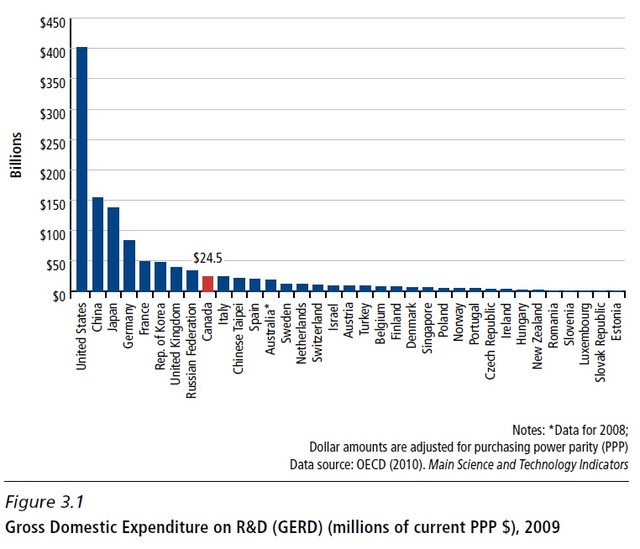 ВВП на душу населения в мире
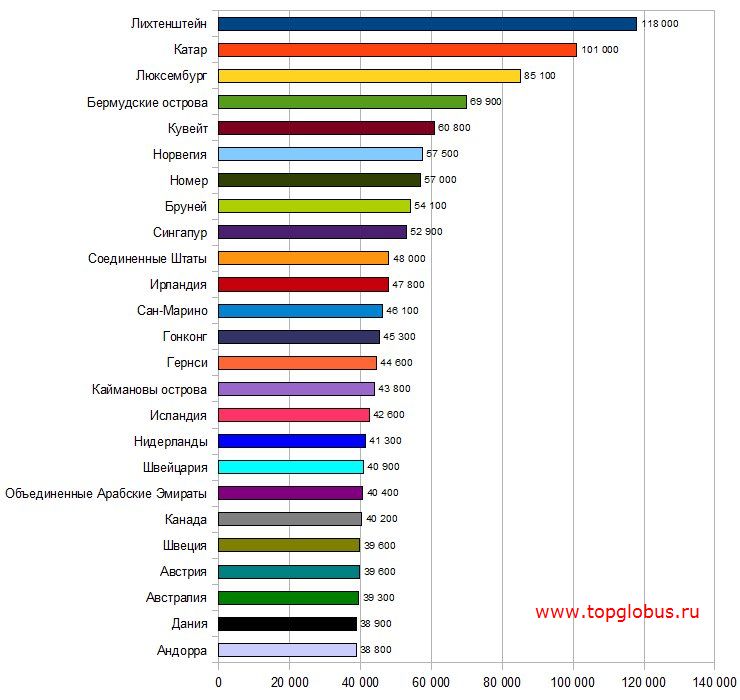 Субъекты мировой экономики
К субъектам мировой экономики относятся хозяйствующие единицы, обладающие необходимым капиталом, способные организовать производственную деятельность на международном уровне и обладающие определенными международными правами и обязанностями
Субъекты мировой экономики
Национальные государства 
Транснациональные компании (ТНК). К ТНК относят хозяйственные предприятия, действующие в двух или более странах и в операциях которых содержится определенный зарубежный компонент (экспорт и зарубежное производство)
Специфические черты ТНК
Многонациональный акционерный капитал
Формирование ТНК системы международного производства, основанного на размещении филиалов дочерних компаний и отделений во многих странах мира
ТНК являются активными участниками системы международного разделения труда и способствуют его развитию
Многонациональный состав персонала и высшего руководства ТНК
По организационным принципам ТНК делят на четыре типа
транснациональные компании
многонациональные компании 
интернациональные компании
глобальные компании
В зависимости от структуры производства ТНК делят на три группы
Горизонтально-интегрированные. Позволяют объединить предприятия в разных странах для выпуска одной и той же продукции или оказания однотипных услуг 

Вертикально-интегрированные.  Подразумевают концентрацию производства в одной или нескольких странах, нот при условии, что выпускаемая продукция используется в дальнейшем процессе производства на других предприятиях, входящих в состав этой же корпорации 

Диверсифицированные. Объединяют национальные предприятия с вертикальной и горизонтальной интеграцией, которые расположены в разных странах
Причины  возникновения ТНК
Интернационализация производства и капитала
Преимущества в сфере международной торговли (преодоление торговых и политических барьеров)
Стремление к получению сверхприбыли
Открытие новых рынков для реализации своей продукции
Поддержка государства. Государство поддерживает ТНК для их выхода на внешние рынки
Позитивные стороны воздействия ТНК на международную экономику
Способствуют оптимальному размещению производства
Способствуют  эффективному распределению ресурсов (капитала, рабочей силы)
Способствуют усилению конкуренции
Стимулируют разработку и внедрение новых услуг, товаров и технологий
Негативные стороны  воздействия ТНК на международную экономику
Нарушение ТНК национального законодательства в целях сокрытия доходов и недополучение средств государством в бюджет
Вторжение ТНК в сферы, традиционно считавшиеся областью государственных интересов
Во многих случаях игнорирование природоохранного законодательства и отсутствие защиты ресурсов страны
Международные экономические организации
Под международными межправительственными экономическими организациями понимаются международные организации, членами которых являются государства и которые учреждены на основе соответствующих договоров для выполнения  определенных целей
Классификация международных экономических организаций
Межгосударственные универсальные организации. Это прежде всего система ООН и ее специализированные учреждения, такие как МВФ, МБРР, ВТО  и Конференция ООН по торговле и развитию (ЮНКТАД).
Межгосударственные организации регионального и межрегионального характера, которые создаются государствами для решения различных вопросов, в том числе экономических и финансовых, например, ЕБРР и ОЭСР.
Международные экономические организации, функционирующие в отдельных сегментах мирового рынка. Пример – ОПЕК, Международное соглашение по кофе, Международное соглашение по текстильным товарам – МСРР. 
Международные экономические организации, представленные полуформальными объединениями типа «большой восьмерки”
Различные торгово-экономические, отраслевые, специализированные экономические организации.
Международные экономические организации системы ООН
Экономический и социальный совет – ЭКОСОС 
ЮНКТАД – Конференция ООН по торговле и развитию (United Nations Conference on Trade and Develompent – UNCTAD 
Программа развития ООН – ПРООН (United Nations Development Programme – UNDP
Международные экономические организации системы ООН
Международная организация труда – МОТ 
ФАО – международная продовольственная и сельскохозяйственная организация 
Организация ООН по промышленному развитию – ЮНИДО 
Международный валютный фонд
Группа Всемирного банка
Ядром группы является Международный банк реконструкции и развития – МБРР (International Bank of Reconstruction and Development), который вместе со своим филиалом – Международной ассоциацией развития образует Всемирный (Мировой банк). В группу Всемирного банка входят также:
Международная финансовая корпорация, 
Многостороннее агентство по инвестиционным гарантиям и 
Международный центр по урегулированию инвестиционных споров
Европейский банк реконструкции и развития (ЕБРР)
Осуществление операций исключительно в странах Центральной и Восточной Европы
Содействие развитию демократических институтов и уважение прав человека в этих странах
Сочетание функций коммерческого банка и банка развития
Содействие улучшении общей обстановки в Европе
Всемирная торговая организация – ВТО 
Организация экономического сотрудничества и развития - ОЭСР.  – The Organisation for Economic Cooperation and Development – OECD) 
Региональные экономические интеграционные группировки
Этапы развития мировой экономики
Период 1870-1913 гг. Это время быстрого развития внешнеэкономических связей, усиления международного движения факторов производства и открытости хозяйств 
1920 – 1940 гг. Этот период характеризуется разъединительными процессами в хозяйственных связях западных стран, кризисными явлениями в развитии мирового хозяйства.
1950-1980 гг. Это период восстановления мировой экономики. Он проходил в условиях интенсивного роста вывоза предпринимательского капитала. 
Период с 1980 гг. по настоящее время. Возрастает степень  формирования международных производительных сил. Резко возросли показатели международных обменов.
Классификация стран в мировом хозяйстве
Стандартная классификация предусматривает выделение трех групп стран: развитых, развивающихся и стран с переходной экономикой. Стандартная классификация не имеет какого-либо жесткого количественного критерия. Она учитывает структурные особенности экономики стран, принципы организации экономической жизни, институциональные и культурные особенности и текущие экономические проблемы.
Классификация МВФ
Классификация МВФ
    В классификации МВФ выделяется  две группы стран: промышленно развитые страны и другие страны с формирующимся рынком и развивающиеся страны (other emerging market and developing countries).
Классификация МВФ
Группа  основных промышленно развитых стран состоит из 24 стран. Среди промышленно развитых стран наиболее важную роль играют так называемые страны семерки, или G -7. 
    Это США, Канада, Германия, Великобритания, Франция, Италия, Япония. Они обеспечивают 47% мирового валового продукта и 51% мирового экспорта.
Классификация МВФ
В группу новых индустриальных стран в классификации МВФ входят четыре азиатских страны: Тайвань, Гонконг, Сингапур, Республика Корея. В них проживает 1,3% населения мира, производится 3,5% ВМП , а доля в мировой торговле товарами и услугами составляет 9,4%.
Классификация МВФ
Группа «Другие страны с формирующимся рынком и развивающиеся страны” включает 146 стран. В них проживает около 85% населения мира, но на их долю приходится около 45% ВМП и всего  27% мировой торговли товарами и услугами. В состав этой группы входят такие крупные экономики, как экономика России, на долю которой в 2012 году приходилось около 2,29 % мирового ВВП , а также экономики Индии и Китая (20,7, 13,2 и 5,9% соответственно).
.Россия в долгосрочном (до 2060 г.) прогнозе
 мировой экономики от ОЭСР
Среднегодовой прирост ВВП на душу населения (в %) в долгосрочном прогнозе мировой экономики от ОЭСР
Классификация Всемирного банка
Всемирный банк для операционных и аналитических целей использует классификацию стран, основанную на таком показателе, как ВНП на душу населения. 
    В соответствии с этой классификацией выделяют три группы стран: 
страны с низким доходом, 
страны со средним доходом,
страны с высоким доходом на душу населения. 
Кроме этого, в группе стран со средним доходом на душу населения  выделяют две подгруппы – с доходом ниже среднего уровня и страны с доходом выше среднего уровня.
Классификация Всемирного банка
В классификации Всемирного банка учитываются  207 стран. Это страны – члены Всемирного банка (183 страны), а также другие страны.
Классификация стран по уровню дохода на душу населения
Классификация ООН
В своих документах ООН использует классификацию Всемирного банка, а также другие классификации, в основе которых лежат различные критерии. Выделяются три группы стран и территорий: 
более развитые,
менее развитые и 
наименее развитые.
Классификация ООНКлассификация по уровню развития
На основе  специального показателя Индекса человеческого развития – Human Development Index – HDI, который разрабатывается Институтом статистики ЮНЕСКО. 
    Он носит агрегированный характер и рассчитывается на основе таких показателей, как ожидаемая продолжительность  жизни, грамотность взрослого населения, доля обучающихся на всех ступенях образования, ВВП на душу населения (ППС), индекс ожидаемой продолжительности жизни, индекс образования,
Классификация ООНКлассификация по основным агрегированным показателям
ООН используется также классификация по основным сводным показателям Выделяют три группы стран: 
Развивающиеся страны (137 стран и регионов), включая наименее развитые страны (49)
Страны Восточной Европы и СНГ (27 стран и регионов)
Страны ОЭСР (30 стран и регионов), включая страны ОЭСР с высоким уровнем дохода (24 страны и региона).
Классификация ООН Классификация развивающихся стран по географическому положению
В документах и публикациях ООН по географическому положению развивающиеся страны делятся на пять групп: 
Арабские государства (17 стран и территорий);
Страны Азии и Тихоокеанского региона, в том числе Восточная Азия(8 стран и территорий);
Латинская Америка и Карибский регион(26 стран);
Южная Европа(2 страны и территории);
Африка к югу от Сахары(42 страны).
Классификация ООННаименее развитые страны (НРС)
ООН официально выделяет категорию «Наименее развитые страны”, список которых изначально включал 24, а в настоящее время – 50 стран. Для определения НРС используются три критерия:
низкий уровень доходов, который рассчитывается как среднее значение ВВП на душу населения за три года (менее 750 долл для включения в перечень, свыше 900 долл для исключения из перечня)
слабость людских ресурсов, на основе составного индекса человеческих активов, который  учитывает питание, здоровье, образование, а также грамотность взрослого населения.
 экономическая уязвимость на основе составного индекса экономической уязвимости, в котором учитываются следующие показатели:
      а)нестабильность с/х производства, 
      б)нестабильность экспорта товаров и услуг,
      в) экономическая значимость нетрадиционных для слаборазвитых стран видов деятельности (доля обрабатывающей промышленности и современных услуг в ВВП) 
      г) концентрация товарного экспорта
Основные признаки развитых стран
Высокий уровень ВВП на душу населения.
     В большинстве  развитых стран этот показатель находится на уровне от 15 до 30 тыс. долл. на душу населения в год и примерно в 5 раз превышает среднемировой уровень. 
Многоотраслевая структура экономики. 
     Сфера услуг в настоящее время обеспечивает производство более 60% ВВП промышленно развитых стран. 
Социальная структура общества. 
Для развитых стран характерен меньший разрыв в уровне доходов между беднейшими и богатейшими 20% населения и наличие мощного среднего класса, имеющего высокие жизненные стандарты.
Развитые страны
Для всех РС характерен трехуровневый хозяйственный механизм как совокупность форм и методов регулирования хозяйственной жизни 
Уровень рыночного регулирования 
Уровень корпоративного регулирования 
Уровень государственного регулирования
Социально-экономические модели развитых стран
Различия между РС отчетливо проявляются на третьем уровне, в экономической и социальной политике государства
Средства госрегулирования в развитых странах
Административно-правовой инструментарий. 
Государственные финансы – это  средства государства, связанные с формированием и использованием государственного бюджета и централизованных публично-правовых фондов социального страхования, через которые перераспределяется от 1/3 до ½ ВВП РС. 
Денежно-кредитный инструментарий включает: 
     а) маневрирование учетной ставкой ЦБ, 
     б) изменение минимальных резервов,
     в) операции на «открытом” рынке. 
Государственная собственность.
Основные модели хозяйственного устройства развитых стран
Либеральная модель характеризуется превосходством частной институционально-акционерной собственности (40-60% акций находятся в портфелях институциональных инвесторов) и доминированием частных решений  в сфере производства, инвестирования, сбыта.
Основные модели хозяйственного устройства развитых стран
Либерально-реформистская модель близка к либеральной и представляет собой регулируемое рыночное хозяйство с достаточно развитой государственной системой социального обеспечения.
Основные модели хозяйственного устройства развитых стран
Корпоративистская модель представляет собой систему регулируемого рынка, где отмечаются интенсивные форм государственного участия через организованные социально-экономические  группы. Этот тип имеет два подвида – социал-реформистский, или демократический и иерархический.
Основные модели хозяйственного устройства развитых стран
Демократический корпоративизм . В этой системе осуществляется содействие экономическому росту  и общему социальному благосостоянию , выравниванию доходов посредством координации  общественных и частных интересов, централизованные переговоры по зарплате, развитая трудовая регламентация на основе коллективных переговоров и законодательства, высокий уровень  социального обеспечения.
Основные модели хозяйственного устройства развитых стран
Иерархический корпоративизм  характеризуется соподчиненностью в регулировании  и использовании факторов производства в Японии и Южной Корее. Он также отличается активным участием государства в обеспечении деловой активности   в стране при его невысокой доле в предпринимательском секторе.
Основные модели хозяйственного устройства развитых стран
Средиземноморская модель  характерна для Греции,  Испании,  Италии, Португалии. Своеобразие хозяйственного механизма  этой группы стран состоит в преобладании семейного типа собственности, единоличного владения акциями, высокой степени централизации капитала. Эта модель выделяется среди других высоким уровнем неформальной хозяйственной деятельности.
Особенности внешнеэкономической политики развитых стран
Одна из основных характеристик современных хозяйств РС – их открытость в мировой хозяйство, открытость прежде всего друг другу. Превалирующая часть ВЭД развитых стран приходится на экономический обмен друг с другом, осуществляемый в разных формах.
Ресурсы современного мирового хозяйства
В зависимости от  критерия природные ресурсы могут быть классифицированы:
По принадлежности  к природной среде ресурсы делятся на ресурсы литосферы, гидросферы и ресурсы атмосферы
Исчерпаемости
Направлению использования
Минеральные ресурсы – это совокупность запасов полезных ископаемых в недрах страны, группы стран, континента или мира в целом
Нефть
Около 30% ее производства приходится на страны-члены ОПЕК и Россию, в то время как основными потребителями выступают развитые страны, на долю стран ОЭСР приходится около половины всего потребления.
Производство и потребление нефти в мире
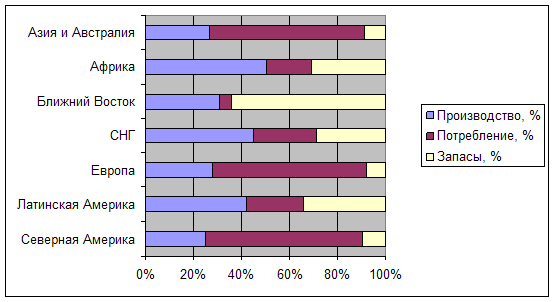 Природный газ
Основным компонентом является метан (98%). Лидерами в добыче газа являются Россия (около 30% мировой добычи), затем США (более 20%), Канада, Голландия, Туркмения, Алжир и Индонезия. Преимущественными запасами природного газа в мире обладают государства СНГ, в том числе Россия (39%). Доля стран Ближнего и Среднего Востока в мировых запасах составляет около 30%, Северной Америки – около 5%, Западной Европы – 4%.
Производство и потребление природного газа в мире
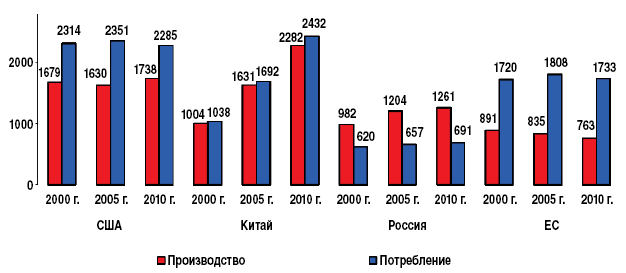 Уголь
Суммарные запасы угля в мире определены в 13-14 трлн. тонн (52% приходится на каменный уголь, 48% на бурый). В последние десятилетия традиционная добыча угля в странах Западной Европы сократилась и основными центрами добычи его в мире стали Китай. США и Россия. На их долю приходится почти 60% угледобычи мира, которая составляет 4,5 млрд. тонн в год.
Водные ресурсы
Большая часть водных ресурсов на Земле приходится на воды Мирового океана – 96% по объему, на подземные воды – около 2%, на ледники – около 2%, и только 0,02% приходится на поверхностные воды материков (реки , озера, болота). Запасы пресных вод составляют 3% от всего объема воды.
Человеческие ресурсы мировой экономики
К основным показателям демографической ситуации относятся:
 численность населения и темпы ее изменения, 
география расселения,
 возрастная структура 
 миграция.
В демографической статистике используются такие показатели, как:
коэффициент рождаемости (число родившихся на 1 тыс. жителей страны), 
смертности (число умерших на 1 тыс), 
коэффициент естественного движения населения – разница между коэффициентом рождаемости и смертности.
При анализе движения народонаселения учитываются показатели, определяющие естественное воспроизводство населения
Суммарный коэффициент рождаемости (СКР), или фертильность. Это показатель, характеризующий число рождений в среднем на одну женщину в течение ее жизни 
Средняя продолжительность жизни – среднее число лет, которое человек может прожить в тех условиях, при которых он появляется на свет 
Тип воспроизводства населения – фактор, определяющий темп роста населения наряду с СКР. Воспроизводство населения – это смена поколений и постоянное возобновление населения на основе естественного движения (рождаемости и смертности) и миграционных процессов.
При анализе динамики воспроизводства населения используются относительные показатели
уровень рождаемости, 
уровень смертности, 
среднегодовой темп естественного прироста населения.
Демографические показатели
Уровень рождаемости = Число рождений / Численность населения х 100%
Уровень смертности =  Число смертей /  Численность населения х 100%
Среднегодовой темп прироста населения = уровень рождаемости – уровень смертности, или
Среднегодовой темп прироста населения = Прирост населения за год / Численность населения на начало года х 100%
В конце ХХ века в мировой экономике среднегодовой темп прироста населения имел положительное значение   составил 1,5%. Наиболее высокие темпы прироста населения характерны для развивающихся стран. Для стран Африки к югу от Сахары среднегодовой прирост составляет 2,7%, для стран Ближнего Востока и Северной Африки – 2,6%, а самые низкие положительные значении характерны для стран ЕС (0,3%).
На основе анализа динамики населения выделяют специфические стадии , или популяционные циклы движения населения
Первый популяционный цикл – высокая рождаемость и высокая смертность и как результат – медленный рост населения. 
Второй  популяционный цикл: высокая рождаемость и отчетливо снижающаяся смертность и как результат резкое увеличение темпов роста населения (демографический взрыв) 
Третий популяционный цикл – снижающаяся смертность и рождаемость 
Четвертый популяционный цикл – низкая рождаемость и низкая смертность и как результат относительно стабильное или растущее по минимальной динамике население (демографическая зрелость).
Важный показатель – коэффициент демографической нагрузки, рассчитываемый как отношение общего числа иждивенцев (население  в нетрудоспособном возрасте моложе 14 и старше 65 лет) к населению трудоспособного возраста. 
    W14-65 = S0-14 + S65+            ,
                         S14+65
    где       S0-14      – количество детей
                  S65+       - количество пенсионеров
                  S14+65   - трудоспособное население
Финансовые ресурсы мировой экономики
Мировая финансовая система – это объединенная совокупность звеньев исторически сложившихся национальных финансовых систем как форма организации денежных отношений, а также наднациональных организаций, транснациональных банков (ТНБ) и финансовой деятельности ТНК.
Составляющие мировой финансовой системы:
Первый уровень
Национальные финансовые системы, образованные из совокупности всех  финансовых институтов страны, через которые функционируют денежные рынки и рынки капитала
Центральный банк государства
Коммерческие, инвестиционные и иные кредитные банки и учреждения, осуществляющие конкретные финансово-денежные операции
Составляющие мировой финансовой системы:
Второй уровень
Национальные банки, осуществляющие международные операции и международные банки (Бреттон-вудские учреждения – Всемирный банк, МВФ)
 Европейские банки
 Базельский банк международных расчетов
 Лондонский и Парижский клубы
Составляющие мировой финансовой системы:
Третий уровень - Международные финансовые центры:
Нью-Йорский финансовый центр
Лондонский финансовый центр
Токийский финансовый центр
Финансовые центры стран ЕС
Составляющие мировой финансовой системы:
Четвертый уровень
Финансово-экономические учреждения ООН
МВФ
Банк международных расчетов (BIS)
Составляющие мировой финансовой системы:
Пятый уровень
Деятельность международных коммерческих банков и иных финансово-кредитных учреждений
Финансовая деятельность ТНК
Национальная финансовая система страны – это совокупность финансовых, банковских  иных инвестиционных, страховых и прочих институтов и учреждений, прямо или косвенно осуществляющих движение финансовых ресурсов
Субъекты мирового рынка капиталов
Государства
Частные банки и фирмы
Международные и региональные банковские и иные организации и учреждения
Транснациональные банки
Особенности деятельности ТНБ в современной мировой экономике:
Возросшая роль ТНБ как посредников между собственниками денег и инвесторами, то есть кредитной роли ТНК в деле мобилизации и движении ссудного капитала
ТНБ выступают универсальным финансовым звеном, посредством которого проводятся различные операции по привлечению свободных денежных средств и их размещению на международных рынках на условиях возвратности, срочности и платности
Привлекательность ТНБ для владельца денег, которая объясняется высокой степенью их надежности.
Международные финансовые учреждения
Международный валютный фонд
 Международный банк реконструкции и развития (МБРР), или Всемирный банк.
Европейский банк реконструкции и развития (ЕБРР) 
Банк международных расчетов (БМР – Базель)
Основные  направления деятельности БМР
Проведение операций по поручениям центральных банков-акционеров
Покупка, продажа, обмен и хранение золота как за собственный счет, так  и за счет ЦБ и получение ссуд у них
Учет и переучет, покупка и продажа векселей и других краткосрочных обязательств
Продажа и покупка иностранной валюты и ценных бумаг как за собственный счет, так и за счет центральных банков.
Прием от ЦБ средств на текущие счета
Исламские банки
В их основе находятся общие концептуальные положения, вытекающие из Корана:
Человек не является собственником имущества (денежных средств, товаров, недвижимости), он по воле Аллаха на период своей жизни получает право на распоряжение ресурсом
Эти средства должны быть не пассивными (выполняя роль сокровища),  а играть активную роль, они не могут быть применены в спекулятивных целях
Главное предназначение средств и имущества мусульманина – это активное использование их во имя блага всего общества. При этом элемент личного материального вознаграждения лицу, осуществляющему управление имуществом, занимает важное место. Ставится цель – создание реальной добавленной стоимости, приращение массы товаров и услуг, а не денежной массы владельца.
Категорически запрещаются эксплуатация человека, принуждение к труду
Главным отличием мусульманских банков от всех других банков является отказ от ссудного процента. Это позволяет им заменить традиционный критерий “цена денег” на более адекватную категорию – ”эффективность капитала”. 
Исламский банк развития Это региональный банк развития, созданный в 1974 г. организацией ”Исламская конференция для содействия экономическому развитию мусульманских стран и регионов”. Банк не предоставляет процентных ссуд и кредитов. Он финансирует проекты промышленного развития, приобретая акции или предоставляя займы за номинальные комиссионные.
Международные банковские пулы: Парижский и Лондонский клубы
Парижский клуб – это неформальное объединение государств-кредиторов, сложившееся вокруг «группы десяти”  - стран, заключивших  в 1962г.соглашение о займах  с МВФ 
Лондонский клуб   - объединение крупнейших коммерческих банков-кредиторов
Мировая валютная система
Система организации денежных отношений, включающая внутреннее (национальное) денежно-кредитное обращение, и система международных расчетов образуют мировую валютную систему.
Элементы мировой валютной системы
Основные международные платежные средства (национальные валюты, золото, международно-признанные валютные единицы – СДР)
Механизм установления и поддержания валютных курсов
Порядок балансирования международных платежей
Условия обратимости (конвертируемости) валют
Режим межгосударственных валютных рынков и рынков золота
Мировая валютная система в своем развитии до наших дней прошла три этапа
Система золотого стандарта на основе золотых паритетов
Бреттон-Вудская система  на базе фиксированных  курсов валют
Современная (Ямайская ) система плавающих курсов валют
Золотой стандарт – это система организации денежного обращения, при которой стоимость денежной единицы официально устанавливается равной определенному количеству золота, а деньги имеют форму золотых монет и (или) банкнот, конвертируемых по требованию в золото по официально установленному курсу
Для существования полного золотого стандарта необходимо выполнение двух условий
обязательства руководящих денежно-кредитных учреждений обменивать национальную валюту на золото в любом количестве по определенной ставке 
наличие права отдельных лиц экспортировать и импортировать золото.
Три формы золотого стандарта:
Золотомонетный стандарт, при котором имело место активное обращение золотых монет, а государство  было обязано свободно их продавать
Золотослитковый стандарт, при котором золотые монеты не находились  в активном обращении, свободная чеканка не осуществлялась, а обязательства  денежно-кредитных учреждений заключались в продаже золотых слитков
Золотовалютный стандарт, при котором денежно-кредитные учреждения обменивают местные деньги на иностранную валюту для которой существовал золотой стандарт
Бреттон-Вудская система (1944-1976)
Важнейшим моментом системы стало то обстоятельство, что были зафиксированы курсы национальных валют в долларах США или золоте ( 35 долл. За 1 тройскую унцию-31,1г)
Современная валютная система. Ямайская конференция
Бреттон-Вудские учреждения (МВФ,МБРР) расширяют и укрепляют свою деятельность наднационального характера в качестве международных регулирующих учреждений
Устраняется функция золота в качестве меры стоимости, ликвидируется твердая цена на золото, что означает демонетизацию золота 
Золото становится обычным товаром, цена на который определяется соотношением спроса и предложения
Валютные отношения между странами стали базироваться на плавающих курсах их национальных денежных единиц. Колебания курсов при этом обусловливаются следующими факторами: фактическими стоимостными соотношениями покупательной способности валют на внутренних рынках и соотношением спроса и предложения национальных валют на международных рынках
СДР рассматривается как главный резервный актив МВС, призванный стать альтернативой золоту и доллару
ЕВРОПЕЙСКАЯ ВАЛЮТНАЯ СИСТЕМА (ЕВС) - валютный механизм, созданный в рамках Европейского Союза, чтобы уменьшить колебания обменных валютных курсов стран-участниц и образования в Европе зоны валютной стабильности
Основные цели ЕВС
Обеспечить достижение экономической интеграции
Создать зону европейской стабильности с собственной валютой в противовес Ямайской валютной системе, основанной на долларовом стандарте, отсутствие которой затрудняло сотрудничество стран-членов Европейского сообщества в области выполнения общих программ и во взаимных торговых отношениях:
Оградить «Общий рынок» от экспансии доллара:
Сблизить экономические и финансовые политики стран-участниц
Научно-технические ресурсы мировой экономики
Научно-технические ресурсы – это совокупность финансовых, кадровых, материально-технических и организационных ресурсов, которыми располагает страна для научно-технического развития
К основным показателям, характеризующим научно-технические ресурсы национальной экономики относят
Доля расходов на НИОКР (научно-исследовательские и опытно-конструкторские работы)  в ВВП
Расходы на НИОКР на душу населения
Доля бюджетных ассигнований на НИОКР  в общих расходах госбюджета
Численность специалистов, занятых в науке и научном обслуживании (в том числе относительно численности населения страны)
Количество международных премий за выдающиеся научные достижения
Индекс цитирования (частота  ссылок в научных трудах работ исследователей из данной страны)
Доля наукоемкой продукции в ВВП и промышленной продукции
Доля данной страны на мировой рынке высоких технологий
Новые технологии  влияют на экономический рост по нескольким направлениям
Позволяют национальной экономике увеличить выпуск продукции при том же уровне затрат за счет увеличения производительности факторов производства
Способствуют экономическому росту через производство новых товаров с более высокой добавленной стоимостью
Повышают международную конкурентоспособность национальной экономики в целом, а также отдельных товаров и услуг
Способствуют созданию принципиально новых видов синтетического сырья, снижают роль природных материалов в экономике и уменьшают зависимость обрабатывающей промышленности от минерального сырья
Основные направления научно-технической революции
Научно-технический прогресс (НТП) – это единое, взаимообусловленное развитие науки и техники, основа социального прогресса 
Научно-техническая революция (НТР) – это  коренное, качественное преобразование производительных сил на основе превращения науки в ведущий фактор развития общественного производства
Современная НТР  включает четыре взаимодействующие части
Науку, в которой во всем мире занято 5,5 млн человек. В экономически развитых странах на науку затраты составляют 2-3%  ВВП, а в развивающихся – это доли процента.
Технику и технологию
Производство.
Концентрация мировых научно-технических ресурсов в мире
В настоящее время основной объем научно-технических ресурсов сосредоточен в странах ОЭСР , Китае Индии и России. В 2006 г. на долю США приходилось 31,3% мировых расходов на НИОКР, ЕС – 23%, Китая – 13,6%, Японии – 12,4%.
Основные тенденции ресурсного обеспечения НИОКР сегодня и в ближайшее время
Рост расходов преимущественно за счет предпринимательского сектора
Расширение кооперации частного бизнеса с университетами и государственными исследовательскими центрами
Уменьшение прямого государственного финансирования корпоративной промышленности и усиление косвенного стимулирования
Три группы стран в зависимости от уровня инновационного потенциала
Группа стран с высоким уровнем инновационного потенциала включает 39 стран – все развитые страны, а также страны Центральной и Восточной Европы, вошедшие в ЕС и европейские страны, входящие в СНГ 
Страны со средним уровнем инновационного потенциала относят 38 стран. Это страны Юго-Восточной Европы и остальные страны СНГ, а также страны Азии, Латинской Америки и Африки, осуществляющие индустриализацию, в том числе Китай. 
38  стран, включая некоторые страны Латинской Америки, Западной Азии и Северной Африки, составляют группу стран с низким уровнем инновационного потенциала.
Глобальные проблемы
Интерсоциальные проблемы (демилитаризация экономики, проблема преодоления отсталости развивающихся стран и развития человека) 
Глобальные проблемы гуманитарного, культурно-этнического характера – демографическая проблема, преодоление голода, болезней;
Глобальные проблемы в сфере взаимодействия общества и природы – охрана окружающей среды, продовольственная проблема.
Проблема преодоления бедности и отсталости
В результате от недоедания в мире страдает около 800 млн. человек. К тому же значительная часть нищих людей неграмотна. Так, доля неграмотных среди  населения старше 15 лет составляет в Бразилии 17%, в Нигерии – около 43% и в Индии – примерно 48%.
Пути преодоления бедности и отсталости
индустриализация и постиндустриализация,
либерализация хозяйственной жизни
преобразование аграрных отношений
реформа образования
улучшение системы здравоохранения
смягчения неравенства
проведение рациональной демографической политики
стимулирование решения проблем занятости
Пути преодоления бедности и отсталости
Большие возможности для преодоления отсталости обеспечивают привлекаемые иностранные частные инвестиции – прямые и портфельные, а также банковские займы.
Продовольственная проблема
За последние 50 лет в производстве продовольствия достигнут существенный прогресс – численность недоедающих и голодающих сократилась почти вдвое. В то же время немалая часть населения планеты до сих пор ощущает дефицит продуктов питания. Численность нуждающихся в них превышает 800 млн. человек, т.е. абсолютную нехватку продовольствия (по калориям) испытывает каждый седьмой.
Экологическая проблема
Нерациональное природопользование 
В качестве примеров деградации окружающей природной среды в результате нерационального природопользования можно привести обезлесение и истощение земельных ресурсов.
Экологическая проблема
Проблема отходов 
В структуре твердых отходов преобладают промышленные и горно-промышленные отходы. В целом и на душу населения они особенно велики в России, США и Японии. По душевому показателю твердых бытовых отходов лидерство принадлежит США, где на каждого жителя в год приходится 500 – 600 кг мусора.
Экологическая проблема
Жидкими отходами загрязняется, прежде всего, гидросфера, причем главными загрязнителями здесь выступают сточные воды и нефть
Демографическая проблема
Демографическая проблема в самом общем виде заключается в неблагоприятных для экономического развития динамике населения и сдвигах в его возрастной структуре. Данная проблема складывается по-разному в развивающихся и в развитых, а также постсоциалистических странах.
Деградация экологической системы связана также с поступлением в природу химических веществ, созданных в процессе производства. По некоторым подсчетам, в наши дни в отравлении окружающей среды участвует около 100 тыс. химических веществ.
Концепция демографического перехода
Согласно этой концепции, в традиционном обществе рождаемость и смертность высоки, и численность населения растет медленно. Демографический переход начинается почти одновременно с формированием индустриального общества.
Концепция демографического перехода
В первой фазе снижение смертности происходит быстрее, чем снижение рождаемости, а результате чего резко увеличивается естественный прирост населения. Происходит «демографический взрыв».
Во второй фазе смертность продолжает снижаться, но рождаемость падает еще быстрее, вследствие чего прирост населения постепенно замедляется. 
Для третьей фазы характерно замедление снижения рождаемости при некотором повышении смертности, так что естественный прирост сохраняется на невысоком уровне. К завершению этой фазы в настоящее время близки промышленно развитые страны. 
В четвертой фазе показатели смертности и рождаемости становятся почти одинаковыми, и процесс демографической стабилизации заканчивается. Ожидается, что процесс демографического перехода продлится примерно до 2100 г., когда произойдет стабилизация численности населения на уровне 10,5 млрд. человек.
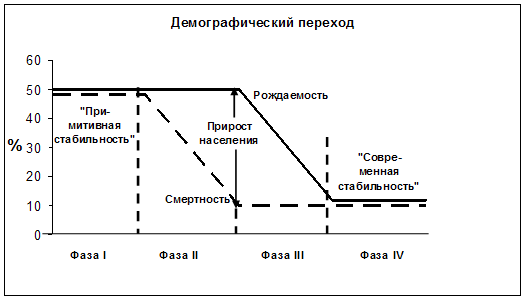 Проблема устойчивого развития
Устойчивое развитие - это модель социально-экономической жизни общества, при реализации которой удовлетворение жизненных потребностей нынешнего поколения людей достигается без лишения такой возможности будущих поколений.
Проблема устойчивого развития
Устойчивое развитие включает два основных понятия: 
Потребностей, необходимых для существования беднейших слоев населения, что должно быть предметом первостепенной важности, и 
ограничений, обусловленных состоянием технологий и организацией общества, накладываемых на способность окружающей среды удовлетворять нынешние и будущие потребности.
Проблема устойчивого развития
Можно выделить четыре критерия устойчивого развития на длительную перспективу 
Относительно возобновимых природных ресурсов (земля, лес и т.д.) — их количество или возможность увеличивать биомассу, по крайней мере, не должны уменьшаться в течение некоторого времени, т.е. должно существовать хотя бы их простое воспроизводство.
Проблема устойчивого развития
Относительно невозобновимых природных ресурсов (полезные ископаемые) — необходимо максимально возможное замедление темпов исчерпания их запасов с перспективой замены в будущем на другие неограниченные или возобновимые виды ресурсов
Относительно отходов — должна быть предусмотрена возможность минимизации их количества па основе внедрения малоотходных, безотходных, ресурсосберегающих технологий
Загрязнение окружающей среды, как суммарное, так и по видам, в перспективе не должно превышать его современного уровня.
Цели развития тысячелетия ООН
«Цели Развития Тысячелетия» ООН представляют собой программу по борьбе с бедностью и общему повышению уровня жизни. 
     Цели развития тысячелетия должны быть достигнуты к 2015 году и включают в себя следующие:
ликвидация нищеты и голода,
обеспечение всеобщего начального образования,
поощрение равенства мужчин и женщин и расширение прав и возможностей женщин,
сокращение детской смертности,
улучшение охраны материнства,
борьба с ВИЧ/СПИДом, малярией и другими заболеваниями,
обеспечение устойчивого развития окружающей среды,
формирование глобального партнерства в целях развития.
Цели развития тысячелетия ООН
Для каждой цели были сформулированы отдельные задачи и количественные показатели, на основании которых будут делаться выводы о степени достижения ЦРТ.
    Принципы ЦРТ:
Ответственность каждой страны за мониторинг результатов и подготовку отчетов по ЦРТ.
Создание в странах системы национального мониторинга и отчетности в области ЦРТ.